Σχολικός εκφοβισμός (1)
Κάρφωμα ή ενημέρωση;
Χατσίκου Ιωάννα http://taksiasterati.blogspot.gr/
Το καρφί
Ποιον λέμε καρφί ή μαρτυριάρη;
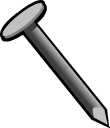 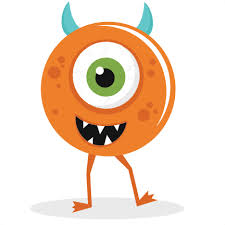 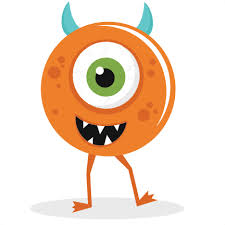 Τι συμβαίνει στην εικόνα;
Υπάρχουν άραγε φορές που πρέπει να πούμε αυτό που είδαμε;
Πώς θα αντιδρούσες αν ήσουν το παιδί που το χτυπάνε;
Υπάρχει λανθασμένη συμπεριφορά; Ποια;
Πώς θα αντιδρούσες αν ήσουν η κοπέλα που βγάζει φωτογραφία;
Πώς θα αντιδρούσες αν ήσουν το παιδί που κοιτάει τι συμβαίνει;
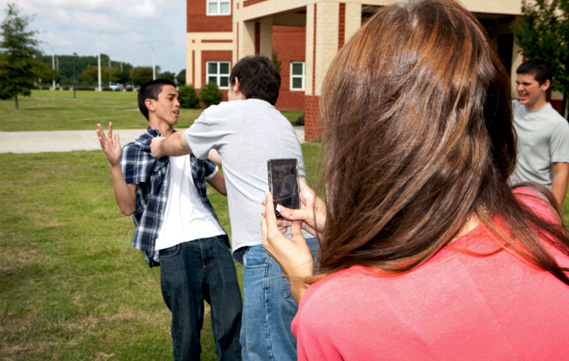 [Speaker Notes: Λανθασμένες συμπεριφορές: επιτιθέμενος , αδιάφορος παρατηρητής, αυτός που γελάει/βγάζει φωτογραφίες/επικροτεί τον επιτιθέμενο.]
Αυτός που καρφώνει θέλει απλά να δημιουργήσει μπελάδες , ενώ αυτός που ενημερώνει σώζει κάποιον από μπελάδες, είναι έτσι ένας ήρωας!
Πώς μπορούμε όμως να ξεχωρίσουμε πότε πρέπει να πούμε κάτι και πότε απλά γινόμαστε «καρφιά»;
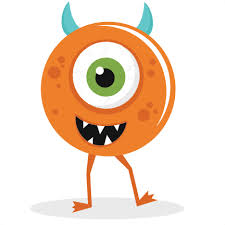 Καρφώνω
Ενημερώνω
Λέω κάτι 
για να βάλω 
κάποιον 
σε μπελάδες.
Λέω κάτι 
για να γλιτώσω
 κάποιον 
από μπελάδες.
Για να δούμε αν μπορούμε να το ξεχωρίσουμε.
Τι κάνει εδώ το παιδί; Καρφώνει ή ενημερώνει;
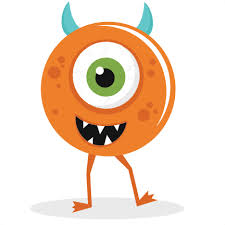 ΚΑΡΦΙ
Κυρία , η Μαρία ζωγραφίζει και δεν κάνει τις ασκήσεις.
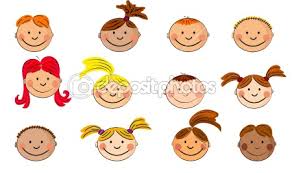 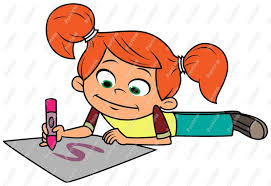 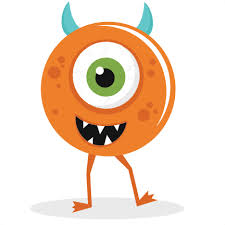 Τι κάνει εδώ το παιδί; Καρφώνει ή ενημερώνει;
ΗΡΩΑΣ
Κυρία , ο Σίμος απειλεί το Θανάση ότι θα τον δείρει.
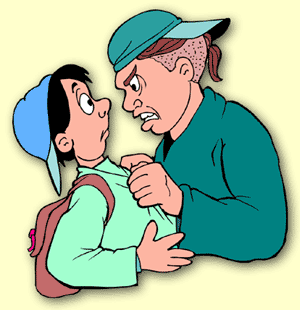 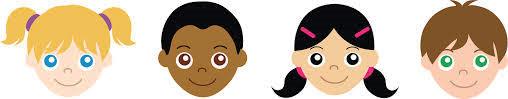 Καρφώνω
Ενημερώνω
Αυτό που θα πω 
είναι ασήμαντο.
Αυτό που θα πω 
είναι σημαντικό.
Κυρία, η Σοφία χτύπησε στο γόνατο και τρέχει αίμα.
Κυρία, η Κατερίνα μου πήρε τη σειρά.
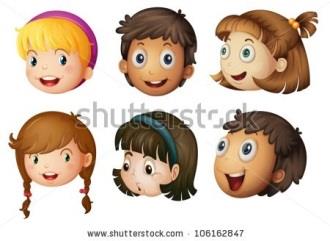 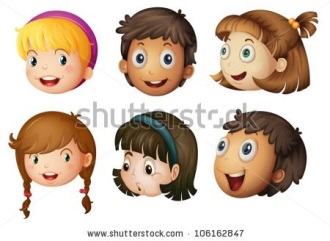 ΗΡΩΑΣ
ΚΑΡΦΙ
Τι κάνει εδώ το παιδί; Καρφώνει ή ενημερώνει;
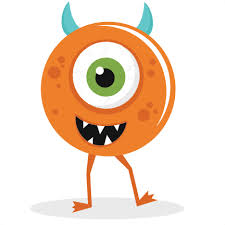 Κυρία , η Μαριάννα με λέει χαζή ενώ της είπα να σταματήσει.
ΗΡΩΑΣ
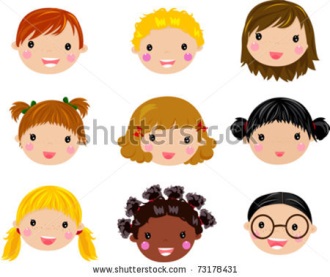 Τι κάνει εδώ το παιδί; Καρφώνει ή ενημερώνει;
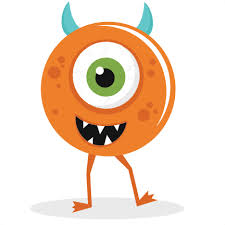 Κυρία , η Σοφία σκαλίζει τη μύτη της.
ΚΑΡΦΙ
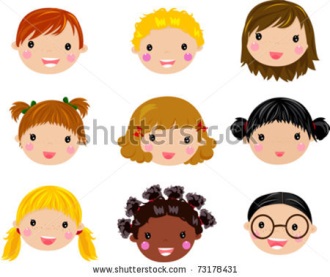 Καρφώνω
Ενημερώνω
Χρειάζομαι βοήθεια 
από κάποιον 
μεγαλύτερο.
Μπορώ να 
το λύσω 
μόνος/η μου.
Κυρία, ο Σοφοκλής δε με παίζει.
Κυρία, ο Φώτης με χτύπησε.
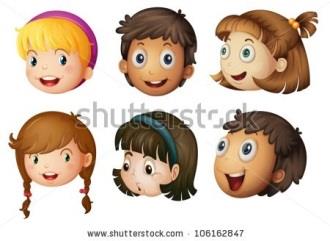 ΗΡΩΑΣ
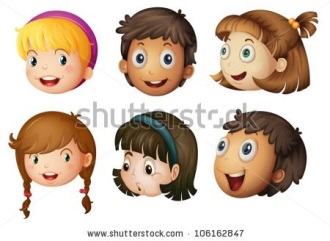 ΚΑΡΦΙ
Τι κάνει εδώ το παιδί; Καρφώνει ή ενημερώνει;
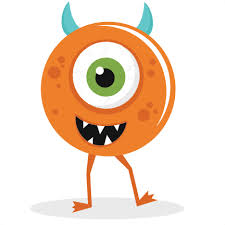 Κυρία , ο Γιάννης πήρε το μολύβι μου.
ΚΑΡΦΙ
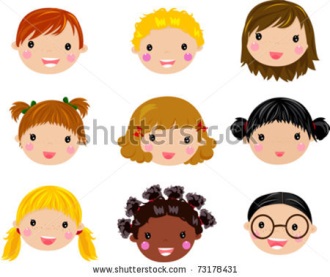 Τι κάνει εδώ το παιδί; Καρφώνει ή ενημερώνει;
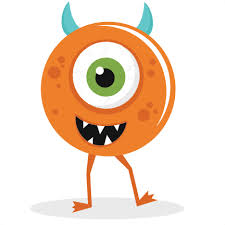 Κυρία , η Μαργαρίτα με κοιτάζει συνέχεια.
ΚΑΡΦΙ
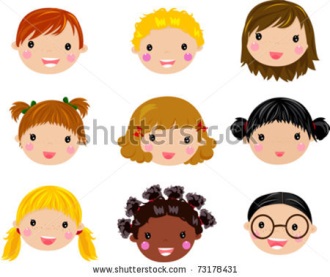 Τι κάνει εδώ το παιδί; Καρφώνει ή ενημερώνει;
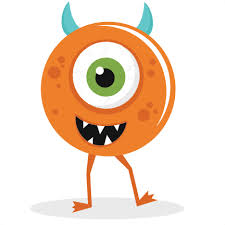 Κυρία , τα παιδιά χτυπάνε τη Σούλα.
ΗΡΩΑΣ
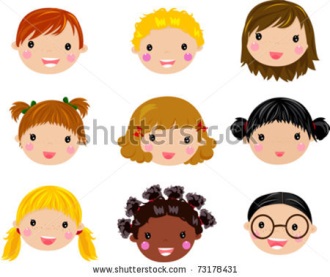 Καρφώνω
Ενημερώνω
Αυτό που γίνεται 
είναι ακίνδυνο.
Αυτό που γίνεται 
είναι επικίνδυνο.
Κυρία, η Χαρά μιλάει.
Κυρία, ο Ντίνος ανέβηκε σε ένα δέντρο.
ΗΡΩΑΣ
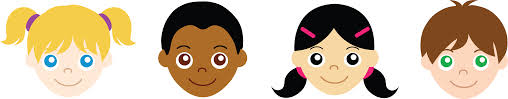 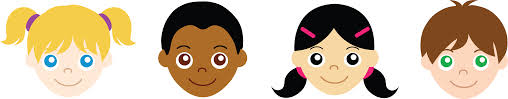 ΚΑΡΦΙ
Τι κάνει εδώ το παιδί; Καρφώνει ή ενημερώνει;
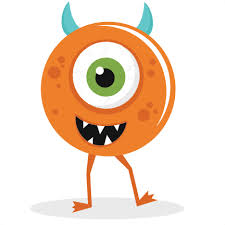 Κυρία , η Αγγελική έπιασε την Έφη από το λαιμό.
ΗΡΩΑΣ
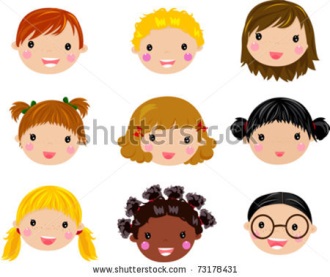 Τι κάνει εδώ το παιδί; Καρφώνει ή ενημερώνει;
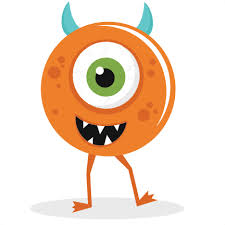 Κυρία , ο Σταμάτης μουντζουρώνει το θρανίο.
ΚΑΡΦΙ
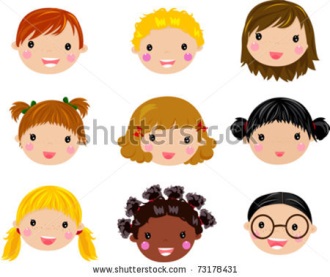 Τι κάνει εδώ το παιδί; Καρφώνει ή ενημερώνει;
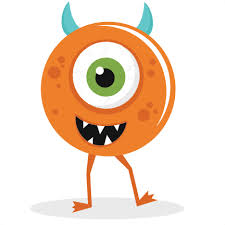 Κυρία , τα παιδιά παίζουν με τα ξύλα.
ΗΡΩΑΣ
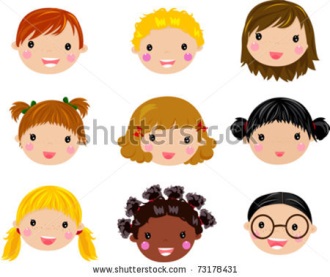 Καρφώνω
Ενημερώνω
Αυτό που έγινε , 
έγινε κατά λάθος.
Αυτό που έγινε,
 έγινε επίτηδες.
Κυρία, η Ράνια με πάτησε.
Κυρία, ο Βασίλης με λέει συνέχεια χοντρό.
ΗΡΩΑΣ
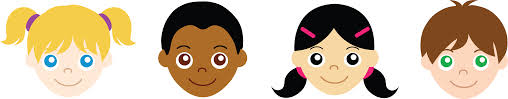 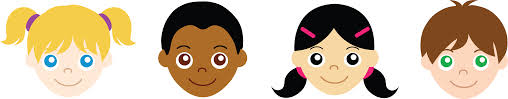 ΚΑΡΦΙ
Τι κάνει εδώ το παιδί; Καρφώνει ή ενημερώνει;
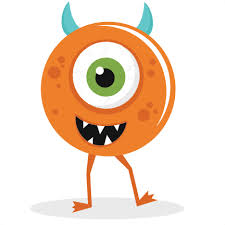 Κυρία , η Γιούλη πετάει πέτρες.
ΗΡΩΑΣ
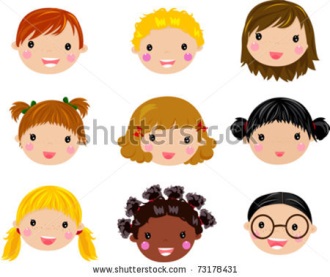 Τι κάνει εδώ το παιδί; Καρφώνει ή ενημερώνει;
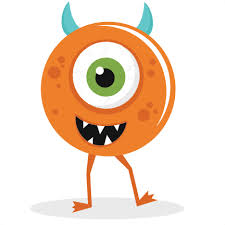 Κυρία , ο Σταμάτης φτερνίστηκε και με έφτυσε.
ΚΑΡΦΙ
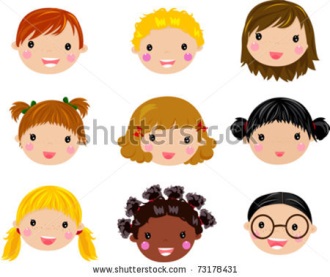 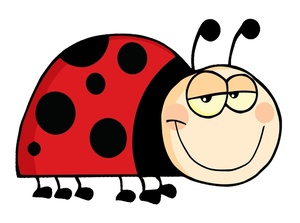 Πριν μιλήσεις λοιπόν, σκέψου!
Είναι σημαντικό;
Υπάρχει κίνδυνος;
Μπορώ να το λύσω μόνος/η μου;
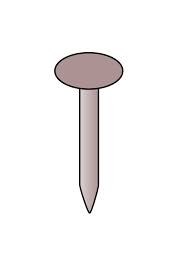 Δε μου δίνει την μπάλα!
Χαζεύει!
Μου πήρε τη σειρά!
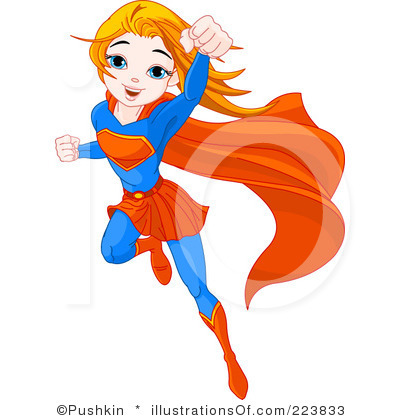 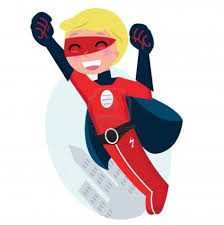 Χτυπάνε τον Πέτρο!
Μας απειλεί!
Κατεβαίνει ανάποδα στην τσουλήθρα!
Ας δούμε αν μπορούμε να εντοπίσουμε τα καρφιά από τους ήρωες.
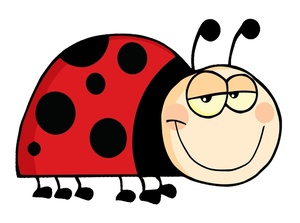 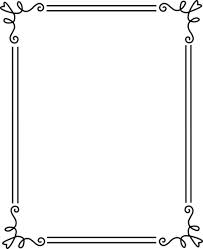 Έπεσε από την κούνια.
Καρφώνω
Ενημερώνω
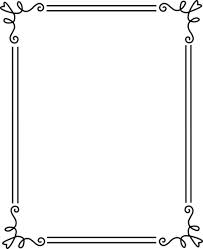 Μου πήρε τη σβήστρα.
Καρφώνω
Ενημερώνω
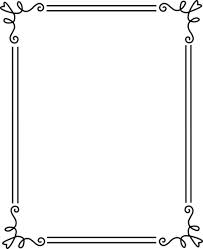 Δε με παίζει.
Καρφώνω
Ενημερώνω
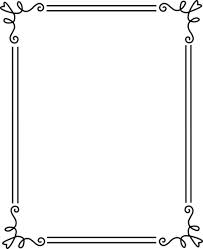 Πετάει ξύλα στην αυλή.
Καρφώνω
Ενημερώνω
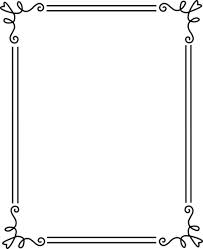 Δεν παίζει δίκαια.
Καρφώνω
Ενημερώνω
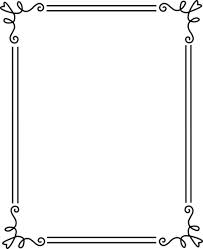 Τον απειλούν ότι θα 
τον χτυπήσουν
 αν τα πει.
Καρφώνω
Ενημερώνω